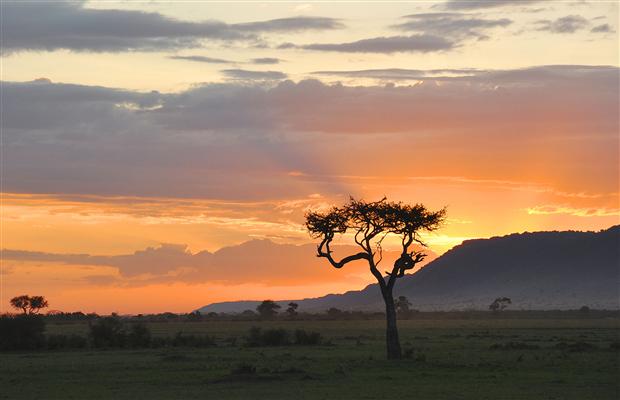 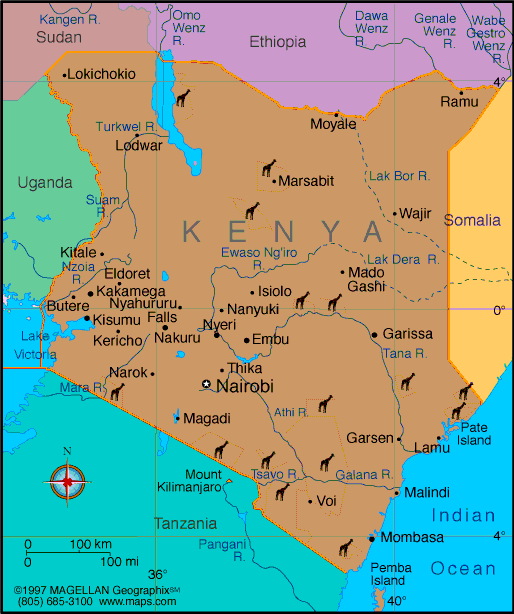 KENYAby  Lily Hassett
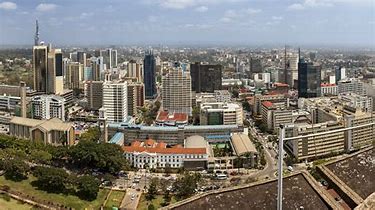 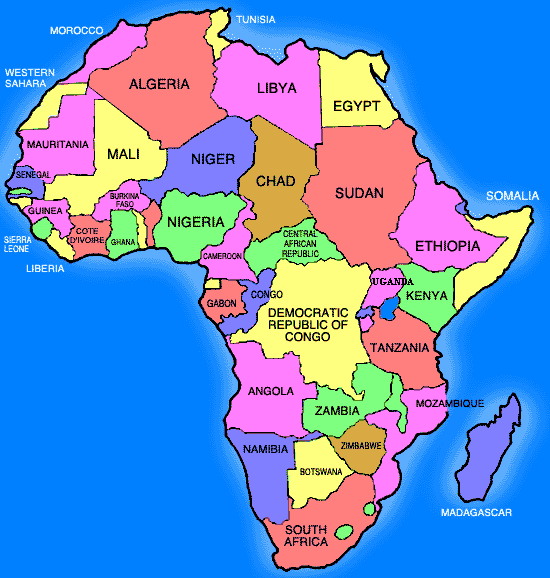 Facts

CONTINENT:		Africa
CAPITAL:			Nairobi
MAIN LANGUAGES:	Kenyan and English
CURRENCY:		 	Kenyan shillings
POPULATION:		 48,397,527
SPACE:			224,081 square miles
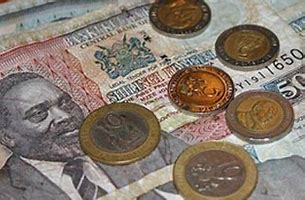 Wildlife
Kenya is really famous for it’s animals and landscape. 

Millions of people visit Kenya every year to see its endless wild life and animals such as elephants lions cheetahs giraffes zebras hippos rhinos and more. 
The Kenyan government have set up more than 50 reserves and parks to protect these animals.
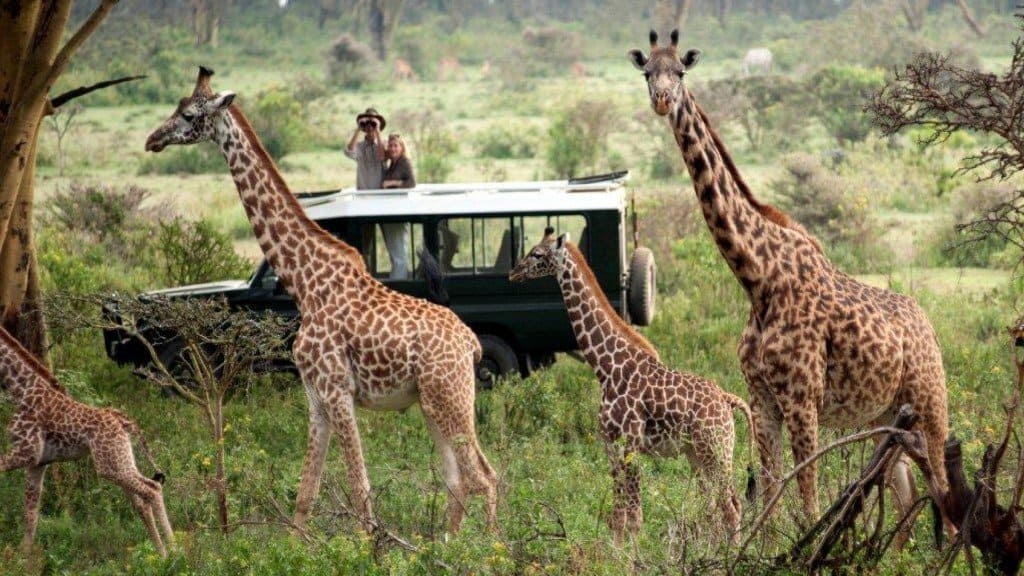 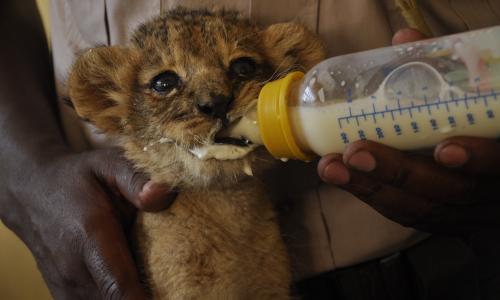 The Nairobi Animal Orphanage
Masi Mara Game Reserve
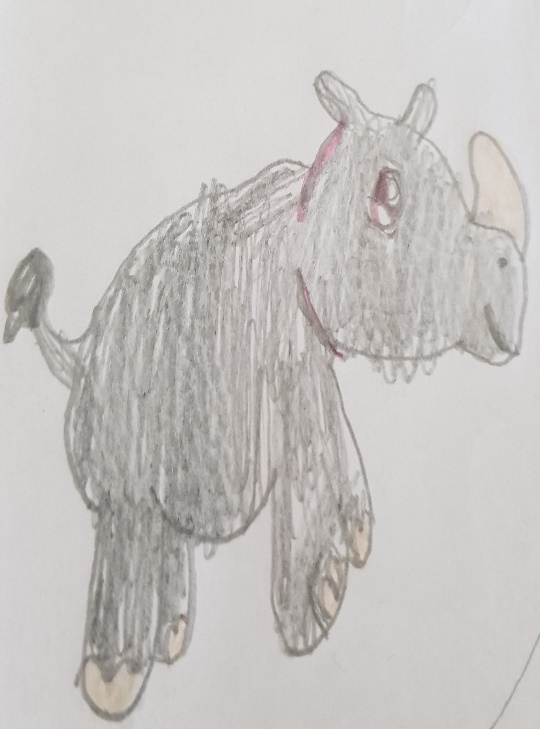 Animals
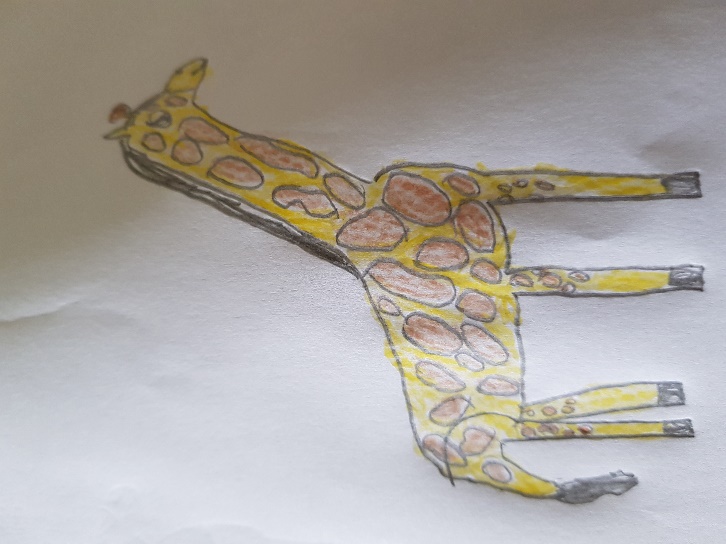 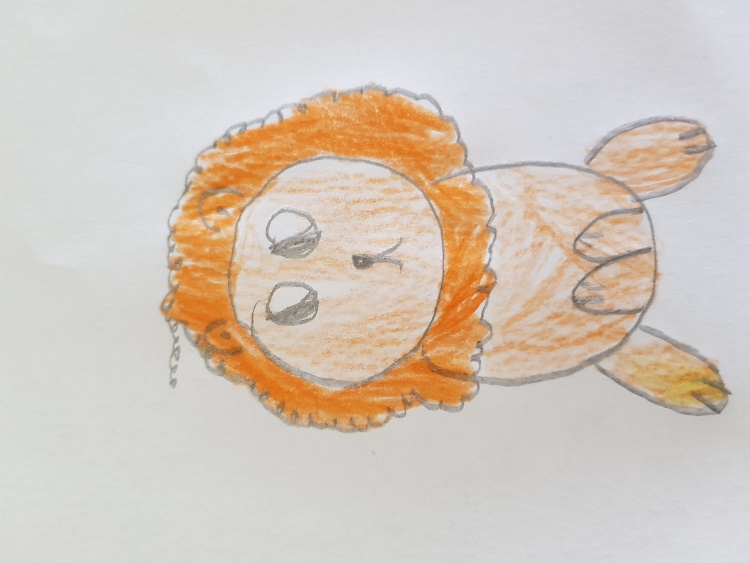 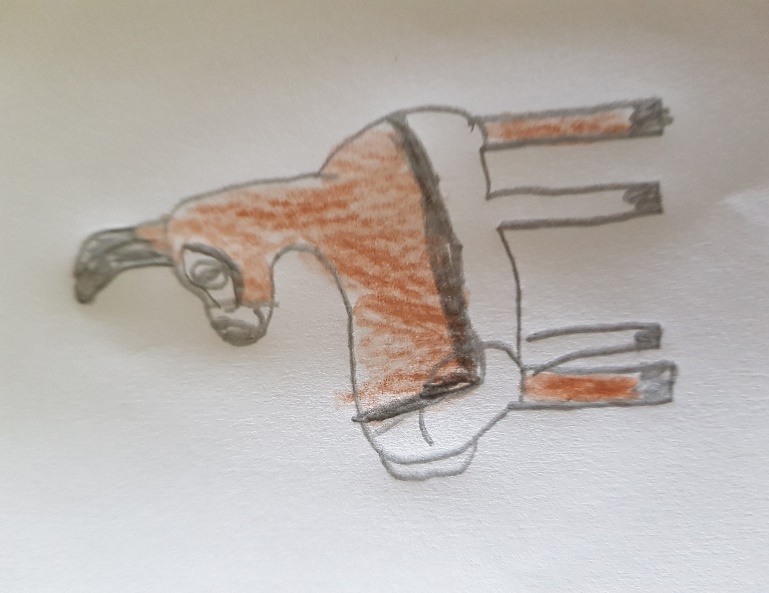 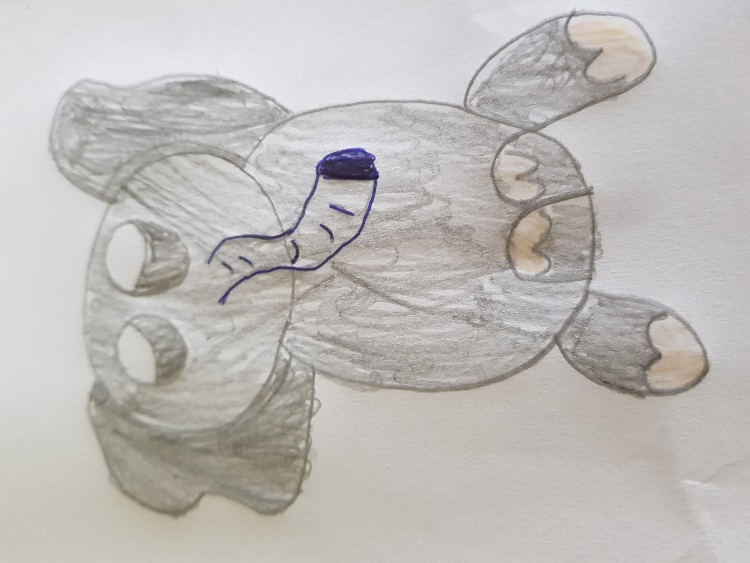 African Elephant:

hfakdjlajlk
NAME Rhino
TYPE  Mammal
LIFE SPAN  40to50 years
POPULATION   5200
FACTS  Rhinos have been alive for more than 50 million years. Rhinoceros means nose horn.
NAME  Giraffe.
TYPE  Mammal
LIFE SPAN  25 years
POPULATION  80000
FACTS  They only need 30 minutes to sleep. There is only 1 species
NAME  Lion
TYPE  Mammal
LIFE SPAN  8to10 years
POPULATION  20000
FACTS  A female lion is called a lioness. Lions are called the king of the beasts.
NAME Antelope
TYPE  Mammal
LIFE SPAN  15to20 years
POPULATION  No one has tried to count them
FACTS  There are 91 antelope species 
Unlike the giraffe. Their horns are made out off the same stuff are nails are made out off.
NAME  Elephant.
TYPE  Mammal
LIFE SPAN  60 to70 years
POPULATION  352271
FACTS  An elephants trunk can grow up to 2 metres long. Elephants use their trunks as snorkels.
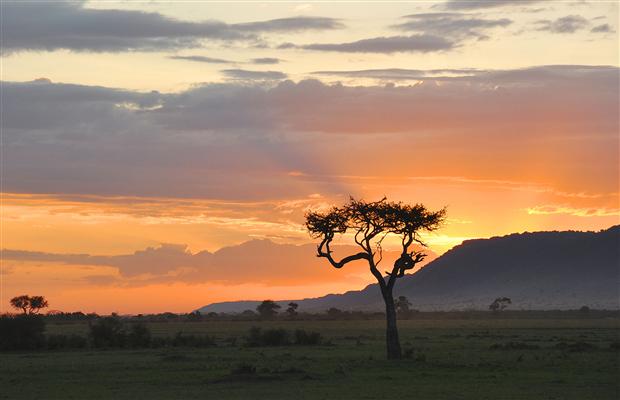 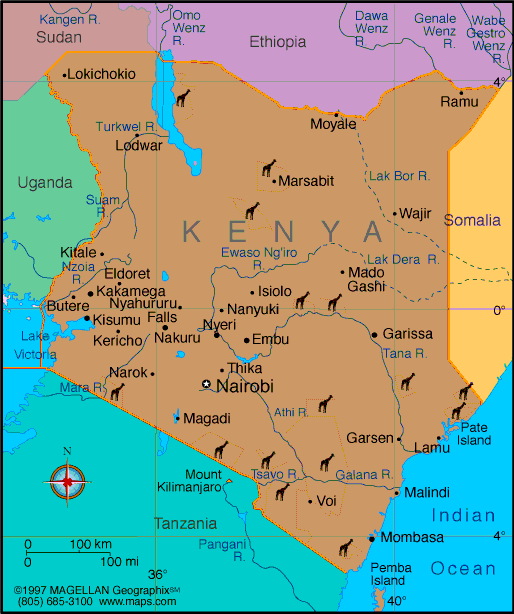 THANK YOU                          
   For  reading        
Goodbye